Canterbury Basketball Association Incorporated
Annual General Meeting 2016

Wednesday 30st March

7pm

Hornby Working Men’s Club
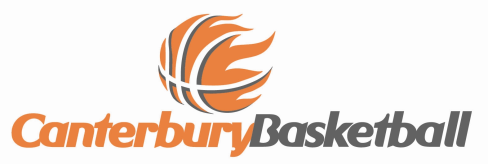 Agenda
Welcome
Apologies
Obituaries
Roll Call/voting entitlements
Confirmation of minutes
Chairman’s Report
Adoption of Annual Report and Financial Statements
Appointment of Auditor
Election of Officers
Notices of Motion
General Business
Strategic Benchmarking
Glory league
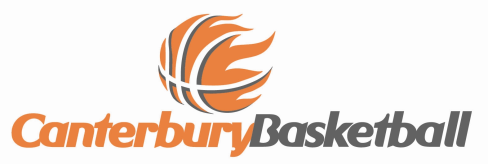 Apologies/Obituaries
Apologies: 
John Grocott, Jamie Graham, Marinda van Vuuren, Scott Howell, Ritchie Howell, Heather Devlin, Paula Wilkinson

Obituary:  Graeme Davey
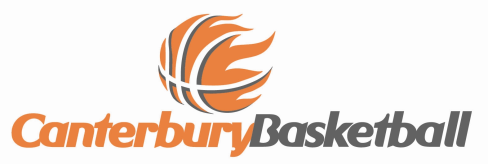 Roll Call/Voting entitlements
Life Members: 1 vote
Board members: 1 Vote
Clubs with less than 4 teams: 1 vote
Clubs with 4 or more teams: 2 votes
Confirmation of Quorum: (15 Votes)
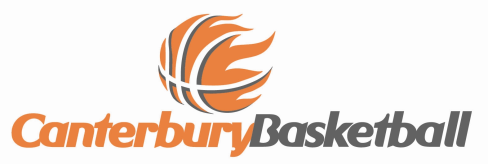 Quorum
Motion:  “That a quorum is in existence, the apologies be accepted, and the meeting can proceed
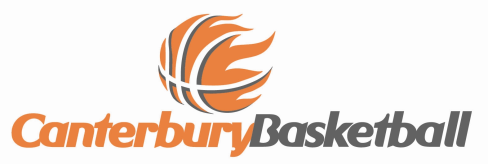 Appointment of Scrutineers
Motion:  “That (        ) and (        ) be appointed as independent scrutineers for the meeting.
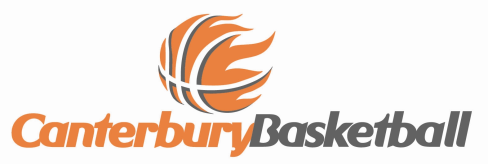 Confirmation of Minutes
Motion: “That the Minutes of the 2015 Annual General Meeting be taken as a true and accurate record”
Matters Arising:
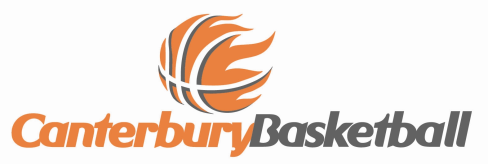 Chairman’s Report
Constitutional Changes
Finance Report
Election of Officers
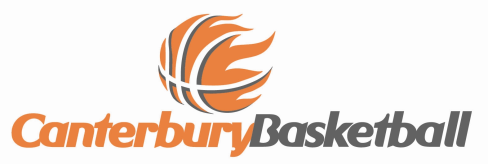 Constitutional Changes
CBA was to be deregistered from Charities Commission which affects funding applications and donations
BBNZ already deregistered
DIA recommended changing the Objects of the association to charitable purposes
Remove references to BBNZ constitution
Constitutional Changes
Right of Board Members to vote at the AGM
This was unintentionally omitted from new Constitution in 2014
2011 Constitution gave Board members one vote
Never intended to be altered ( Murray Strong)
Board Member rotation Policy
Financial Results
Notes
$40,000 surplus for 2015
Equity now positive $20,000
Increase in Community Funding
Decrease in Admin costs
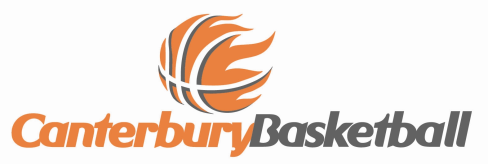 Expenditure
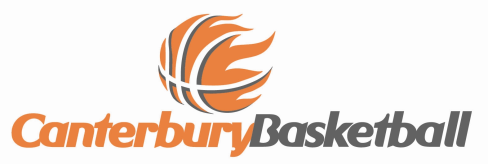 Income 2015
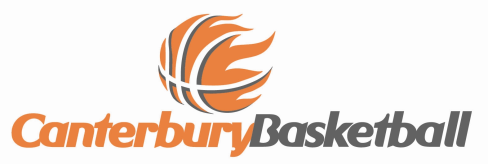 CBA Equity 2010-2016
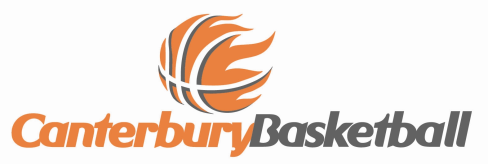 CBA Loan from CCC
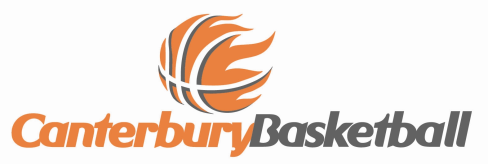 Staff Costs
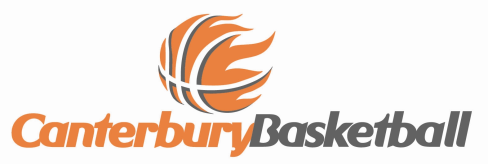 Community Funding
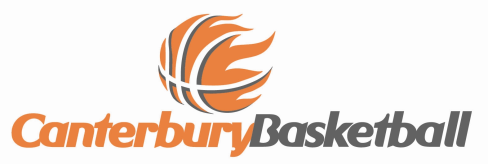 Adoption of Annual Accounts
Motion: “That the Annual Accounts for the 12 Months ending 31st December 2015 be adopted together with the audit report received from HP Hanna”.

Motion: “That the Boards appointment of HP Hanna as auditors be ratified and that the Board be authorised to fix the auditors remuneration”.
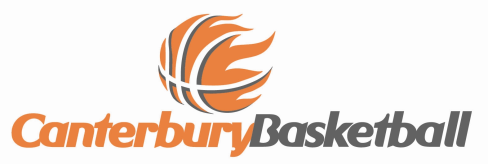 Board Status
Camilla Obel: Resigned
Jeremy Phillips: Interim Chair ( re-elected 2015)
Alan Harrison (Elected 2013)
Simon-Pierre Mbonyinshuti (Elected 2013)
Richard Evans: Appointed 2015
Lisa Rooney: Elected 2015
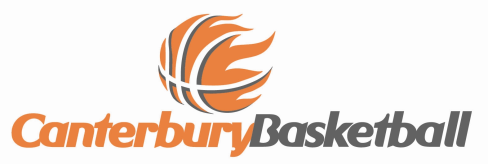 Election of Board Members
2 Appointed Board Member vacancies
No Elected Board member vacancies
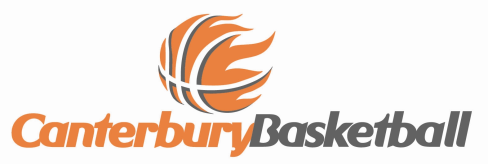 Life Membership
No Nominees for Life Membership
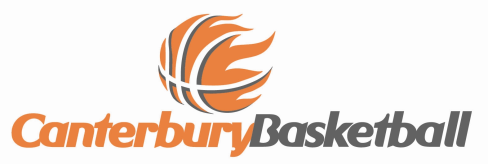 Notices of Motion
That the CBA Constitutional Changes be adopted as per those documented on the CBA Website on Wednesday 16th March, 2016
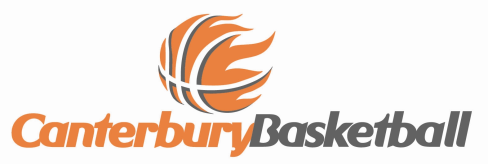 General Business
None notified
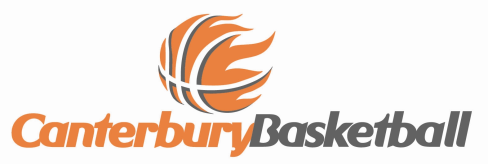 Strategic Plan 2015-2018
Mission:

	Enhancing the Basketball environment in Canterbury and encouraging more people of all ages to participate as players, coaches, referees, administrators, high performers, supporters or fans
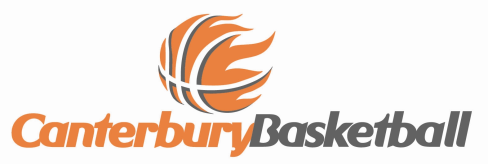 Focus Areas
Improve Club Capability
Improve Referee recruitment and retention
Improve Competition Structure
Increase CBA influence nationally and regionally
Improve Coach appointment and education
Improve access to facilities
Implement LTAD pathways and policies
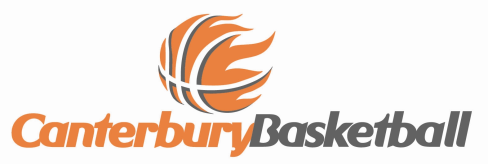 Outcomes by 2018
More and better trained Referees
More women and girls participating
More post-secondary school players retained
More CBA Coaches involved at the National level
More CBA Players participating at National and International level.
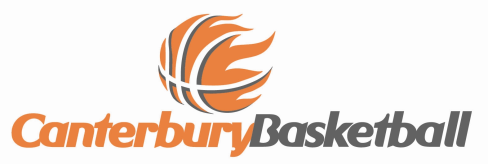 Long Term Outcomes
Grow participation in Community Basketball
Grow Public Interest in basketball
Develop high quality players, coaches and referees
Improve governance effectiveness
Align human resources to strategy
Ongoing staff training and support
Increase income and financial reserves
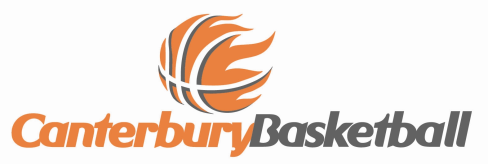 Grow participation in basketball
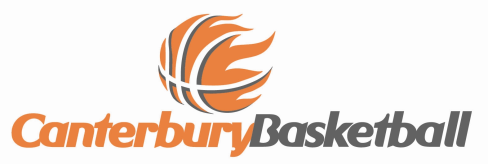 Grow Public Interest in Basketball
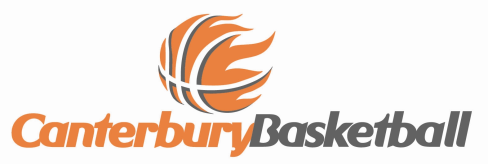 Develop high quality players, coaches, and referees.
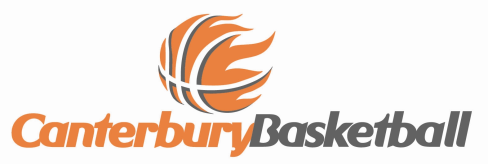 Vibrant and capable CBA
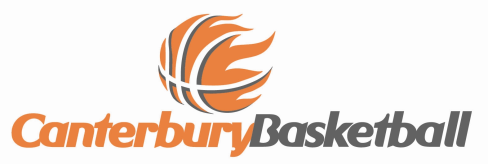 General Manager
Sustainability
Financial, operational,
Development/innovation:
Club development, new products and services
Culture:
Community Basketball  Manager
Communication: 
Timely and accurate
Quality: 75% satisfaction
Growth: Increase in teams
Community Coach/WDO
Growth: More coaches/female participants/ 
Tracking: Database of coaches and levels
Development: More coaches at higher levels
Referee Manager
Growth: More referees
Tracking: Database of referees and levels
Satisfaction: 75% satisfaction rating in club survey 80% games covered with 2 ref’s
Finance Manager
Reporting: Timely and accurate
Controlling: Stock, debtors,
CBA Organisational Chart
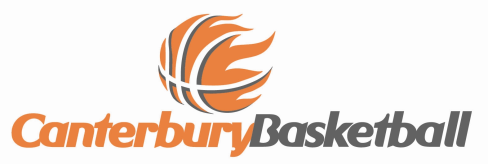 CRBF Survey
Survey Results

https://www.surveymonkey.com/summary/q_2FbIxOEej8ipqw3nJ81T0w2p2DCyc50Q0TAAg8xnOH0_3D
Competitions Administrator’s Report
Last Year
This Year
And Beyond
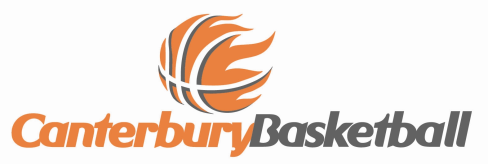 Referee Managers Report
Wildcats
Sponsorship from Alloyfold as naming rights sponsor, and 10 second tier sponsors
Great crowd for Wildcats game on Friday
Sit on top of points table after 1 WBC tournament
500 interactions per Facebook post
Women’s Development
6 Female coaches at Easter junior tournament (3 in 2015)
Whelan Trophy for Girls 
Wildcats involved in coaching at both club,school and Rep level.
Community Basketball
Rams and Wildcats in Schools program ( 8 week skills course) number of schools increased 
Positive feedback on hoops/ Rams/wildcats in schools
Junior competitons over subscribed